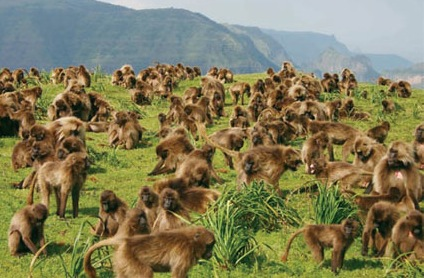 Performing under Pressure; on the Biology, Psychology and Sociology of stress in high-performance professions
IV - On the social psychology of stress
Social stress and the problem of inbreeding
Who leaves the troop?
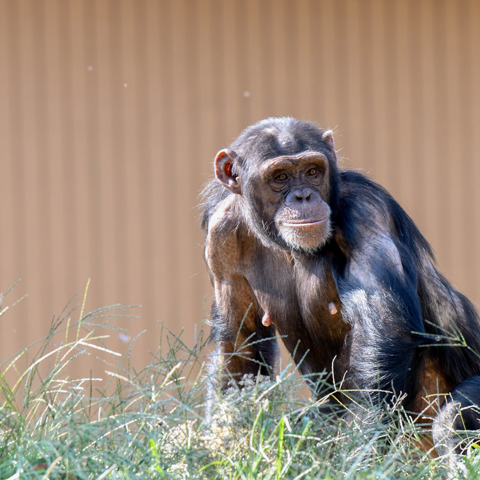 Hans Selye – The Granddaddy of stress science
Stress as a physiological reaction to general unpleasantness. 

Seyle assumed that the negative effects of stress are the result of stress hormones running out. This is not the case. Rather, at a certain point we invest so much in the stress response that other processes become neglected.
Selye, H. (1936). A Syndrome Produced by Diverse Nocuous agents. Nature.
Szabo, S. (2017). “Stress” is 80 Years Old: From Hans Selye Original Paper in 1936 to Recent Advances in GI Ulceration. (December). https://doi.org/10.2174/1381612823666170622110046
Do you have an outlet?
Sports

Social interaction

Social care
Acting out
Social hierarchy and the dynamics of acting out
We mainly act out down the social hierarchy 

In a stable social hierarchy, stress and its negative health outcomes accumulate at the bottom. 

In an unstable social hierarchy, stress effects most members equally 

Poverty, social strata and the meritocracy

Testosterone, competition and your place on the hierarchy
Sherman, G. D., & Mehta, P. H. (2020). Stress , cortisol , and social hierarchy. Current Opinion in Psychology, 33, 227–232. https://doi.org/10.1016/j.copsyc.2019.09.013
Bernal, D. R., Ho, K., Johanna, M., & Niki, A. (2022). Second ‑ class citizens ? Subjective social status , acculturative stress , and immigrant well ‑ being. SN Social Sciences, 2(7), 1–18. https://doi.org/10.1007/s43545-022-00371-2
Ideal human group size and its effects on performance: Dunbar’s number
The human frontal cortex can comfortably retain information on +/- 150 individuals. 
Over a 150 individuals the group has to either
Split in two
Develop solutions to the emerging lack of social cohesion
Money
Formal power structures
Steps up from 2-5, 9-12, +/- 45, +/- 150.
Sports teams
Military company
Dunbar, R. (2010). How Many Friends Does One Person Need? Cambridge: Harvard University Press.
Your position in society and stress levels
Village elder 
Age and authority

Power and wealth as a buffer against stress

Testosterone and position
The lower down the social ladder, the more supressed your testosterone levels will be.
Sapolsky, R. M. (2017). Behave! The biology of humans at our best and worst. In Penguin Press (1st ed.). https://doi.org/10.1111/1467-8357.00356
Social connection & stress modulation
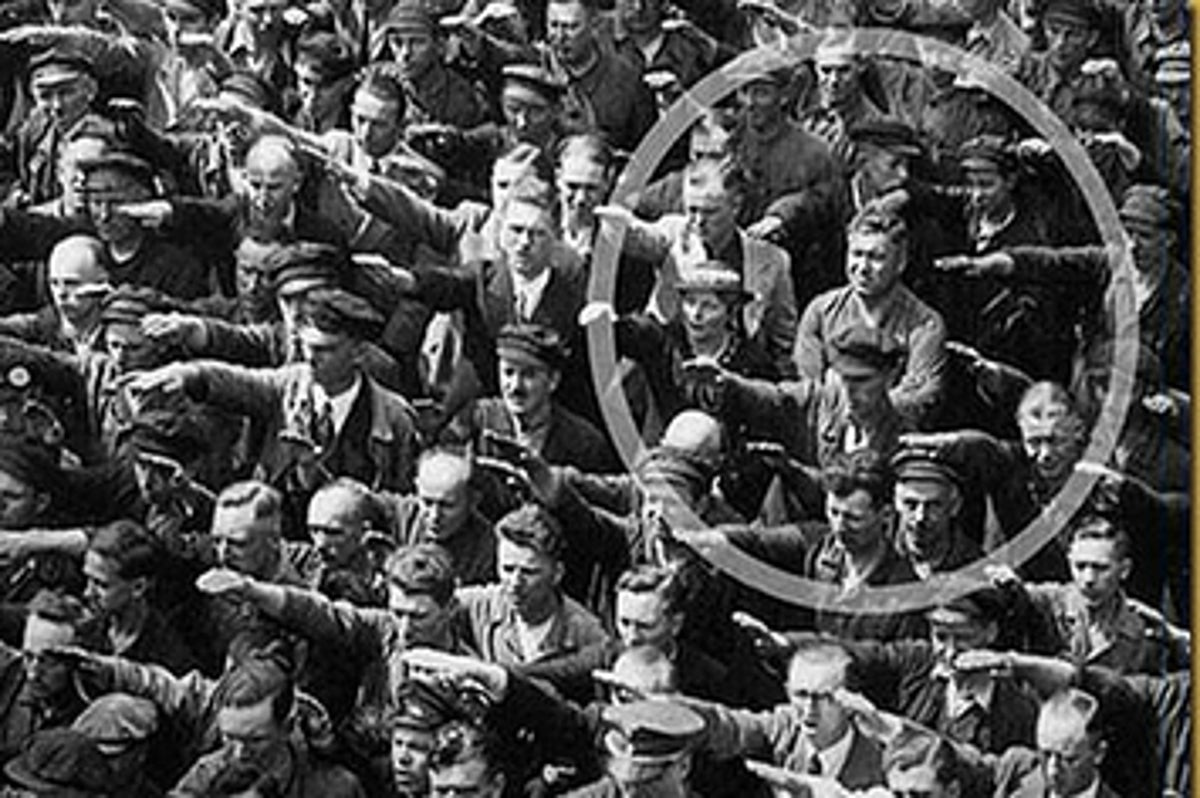 Social connection has a strong effect on stress appraisal

Β-endorphin 

Oxytocin
β-endorphin
µ-Opioid agonist
Opiate drugs act upon this receptor
Trauma in heroin addicts
Opiate abuse among PTSD sufferers
Morphine & PTSD susceptibility
Social connection as a treatment option for PTSD
µ-Opioid receptor / Galanin 1 receptor heteromers in the tail of the ventral tegmental area. 
Analgesia 
Passive coping
Serafini, R. A., & Zachariou, V. (2019). Opioid-galanin receptor heteromers differentiate the dopaminergic effects of morphine and methadone. Journal of Clinical Investigation, 129(7), 2653–2654. https://doi.org/10.1172/JCI128987
Ullrich, D., & Mac Gillavry, D. W. (2021). Mini-review : A possible role for galanin in post-traumatic stress disorder. Neuroscience Letters, 756(May), 135980. https://doi.org/10.1016/j.neulet.2021.135980
How to increase β-endorphin
Collective exercise and hardship
Sports
Struggle
Collective rituals
Uniforms & behaviours
Religious ritual 
Unity with God
Pain
Harber, V. J., & Sutton, J. R. (1984). Endorphins and Exercise. Sports Medicine: An International Journal of Applied Medicine and Science in Sport and Exercise, 1(2), 154–171. https://doi.org/10.2165/00007256-198401020-00004
Lang, M., Bahna, V., Shaver, J. H., Reddish, P., & Xygalatas, D. (2017). Sync to link: Endorphin-mediated synchrony effects on cooperation. Biological Psychology, 127(June), 191–197. https://doi.org/10.1016/j.biopsycho.2017.06.001
Corder, G., Castro, D. C., Bruchas, M. R., & Scherrer, G. (2018). Endogenous and Exogenous Opioids in Pain. Annual Review of Neuroscience, 41(1), 453–473. https://doi.org/10.1146/annurev-neuro-080317-061522
Oxytocin
Modulates PTSD susceptibility and symptom severity

Enhances ethnocentric/in-group sentiment

Proactive coping
De Dreu, C. K. W., Greer, L. L., Van Kleef, G. A., Shalvi, S., & Handgraaf, M. J. J. (2011). Oxytocin promotes human ethnocentrism. Proceedings of the National Academy of Sciences, 108(4), 1262–1266. https://doi.org/10.1073/pnas.1015316108
van Zuiden, M., Frijling, J. L., Nawijn, L., Koch, S. B. J., Goslings, J. C., Luitse, J. S., … Olff, M. (2017). Intranasal Oxytocin to Prevent Posttraumatic Stress Disorder Symptoms: A Randomized Controlled Trial in Emergency Department Patients. Biological Psychiatry, 81(12), 1030–1040. https://doi.org/10.1016/j.biopsych.2016.11.012
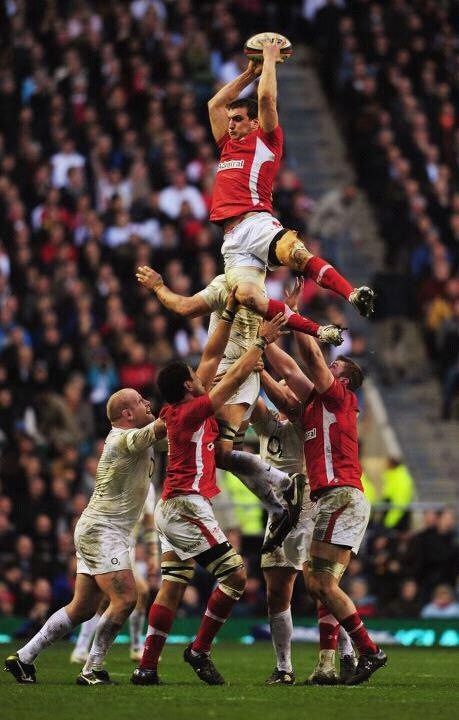 What does this mean for peak performance?
In-group cohesion 
Endorphin & oxytocin

Analgesia and resilience

Competition vs teamwork